Launch your success with the Success Center
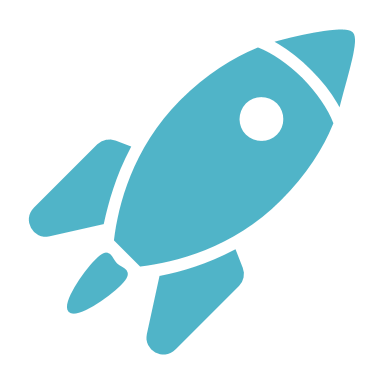 How to log in to estorm, register for SWIC alert, log in to BrightSpace, access online tutoring, check your email and use office365
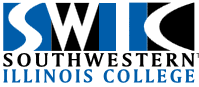 Accessing your student technology begins with estorm
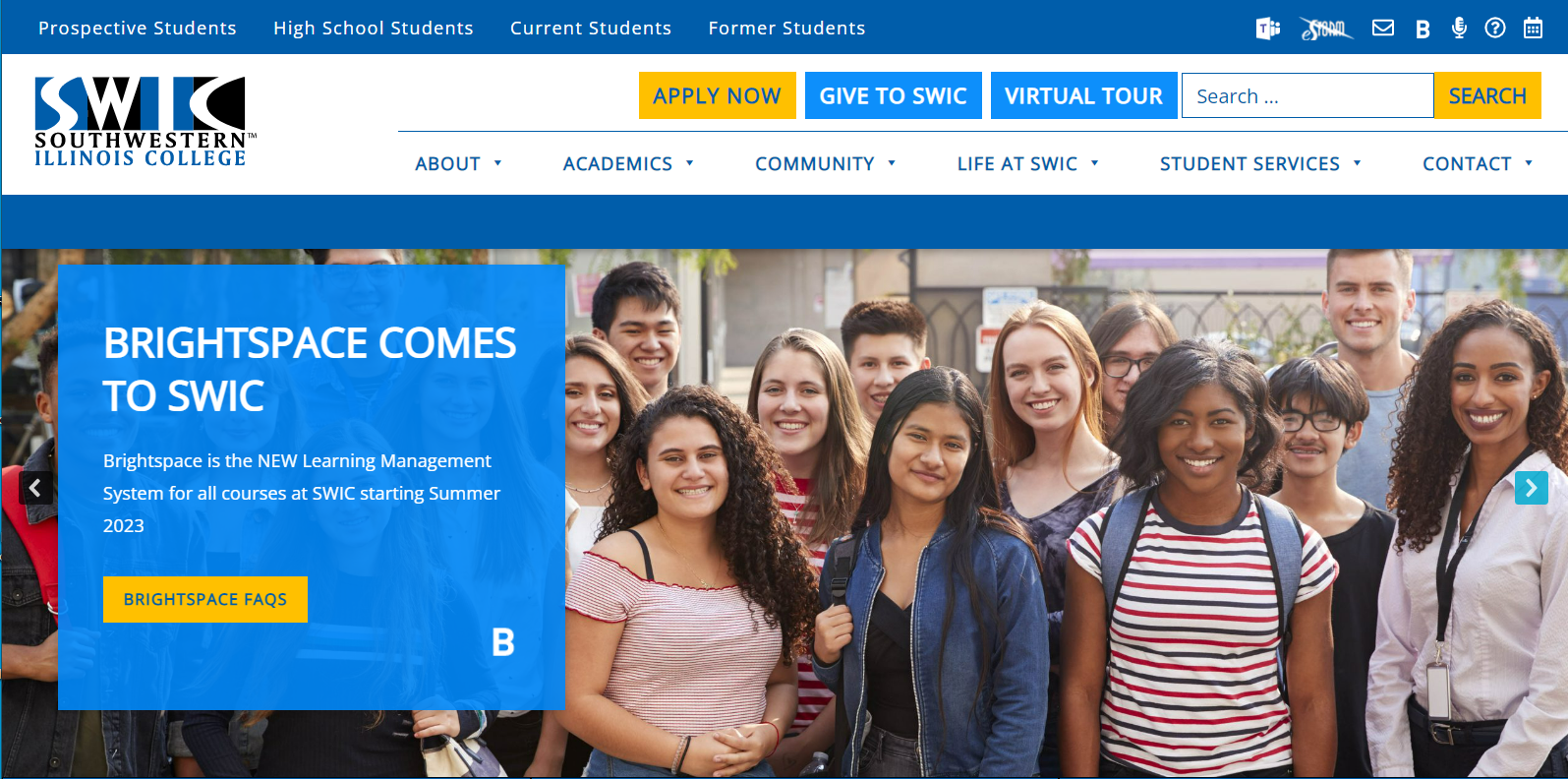 Click the sign in tile
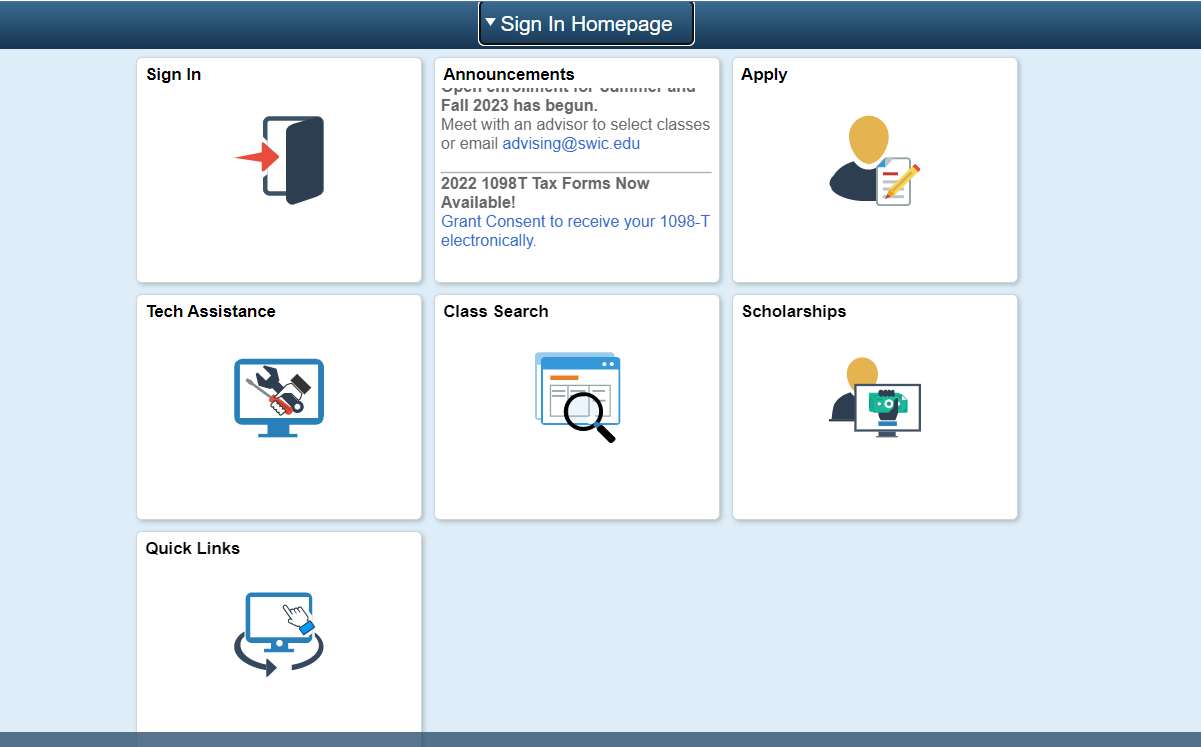 Enter your student id and password
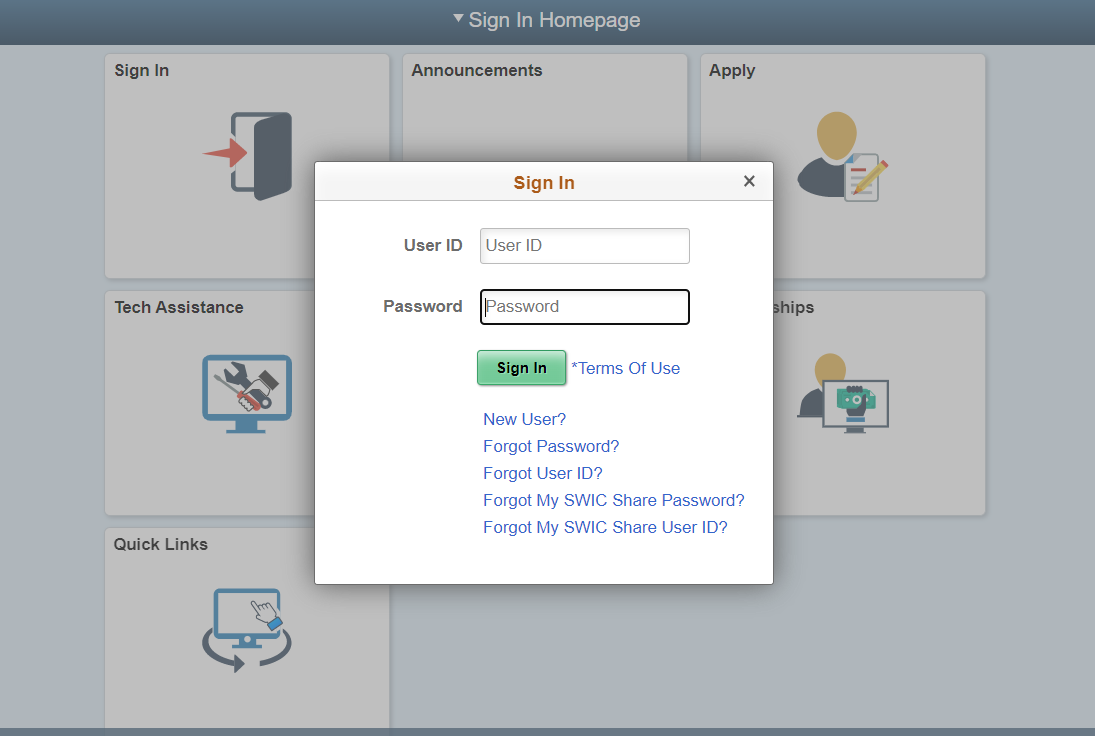 This is your student center homepage
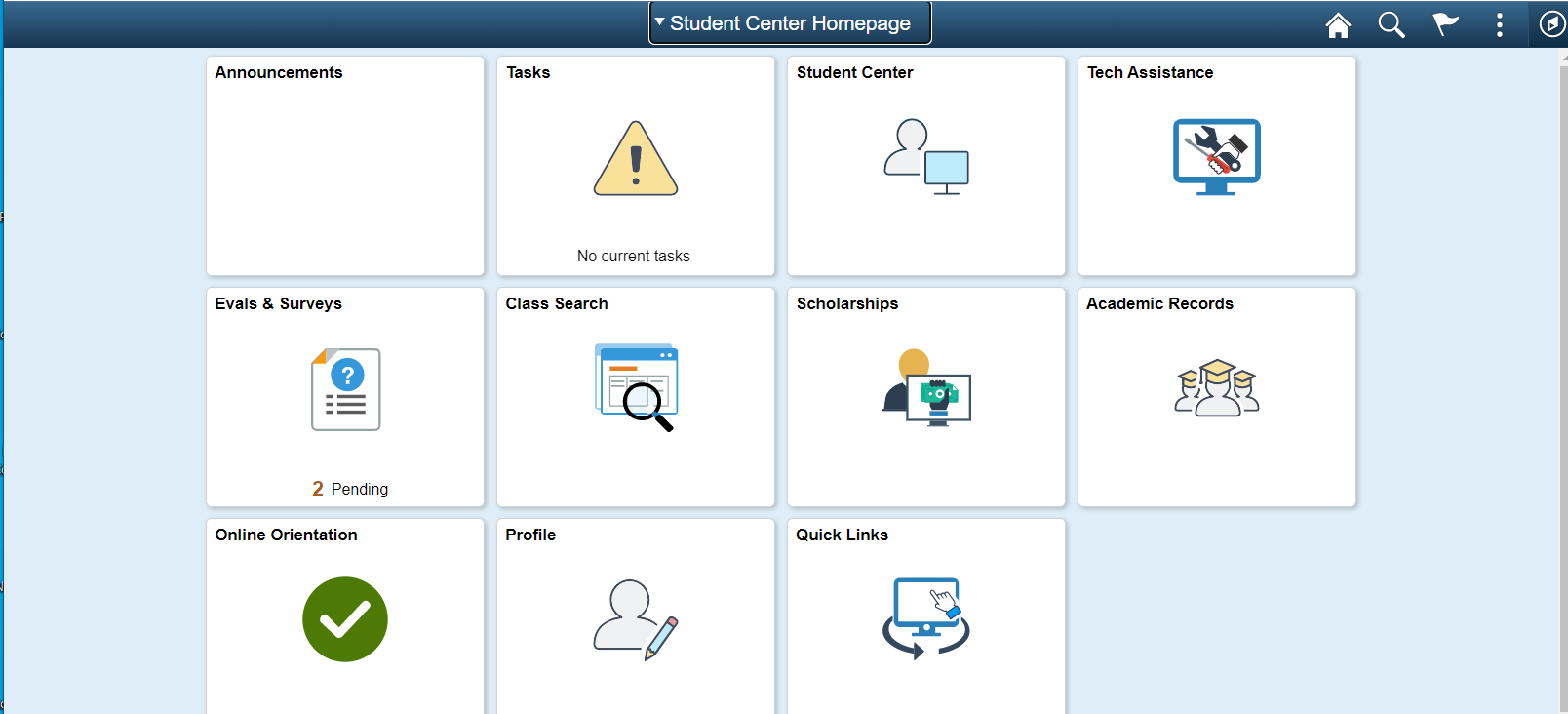 Student Center homepage
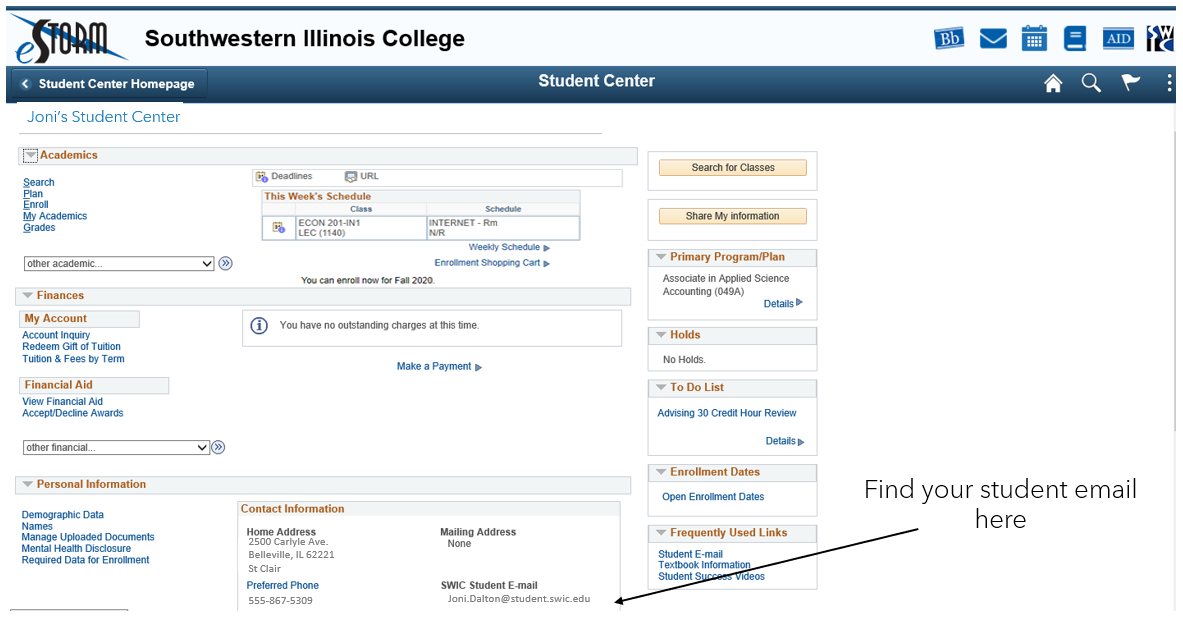 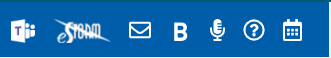 From your Student Center Homepage you can:

See your student details
Search for classes
Check on your scholarship applications
Complete Evals & Surveys if available
Complete your Online Orientation
Check your Quick Links
Quick links
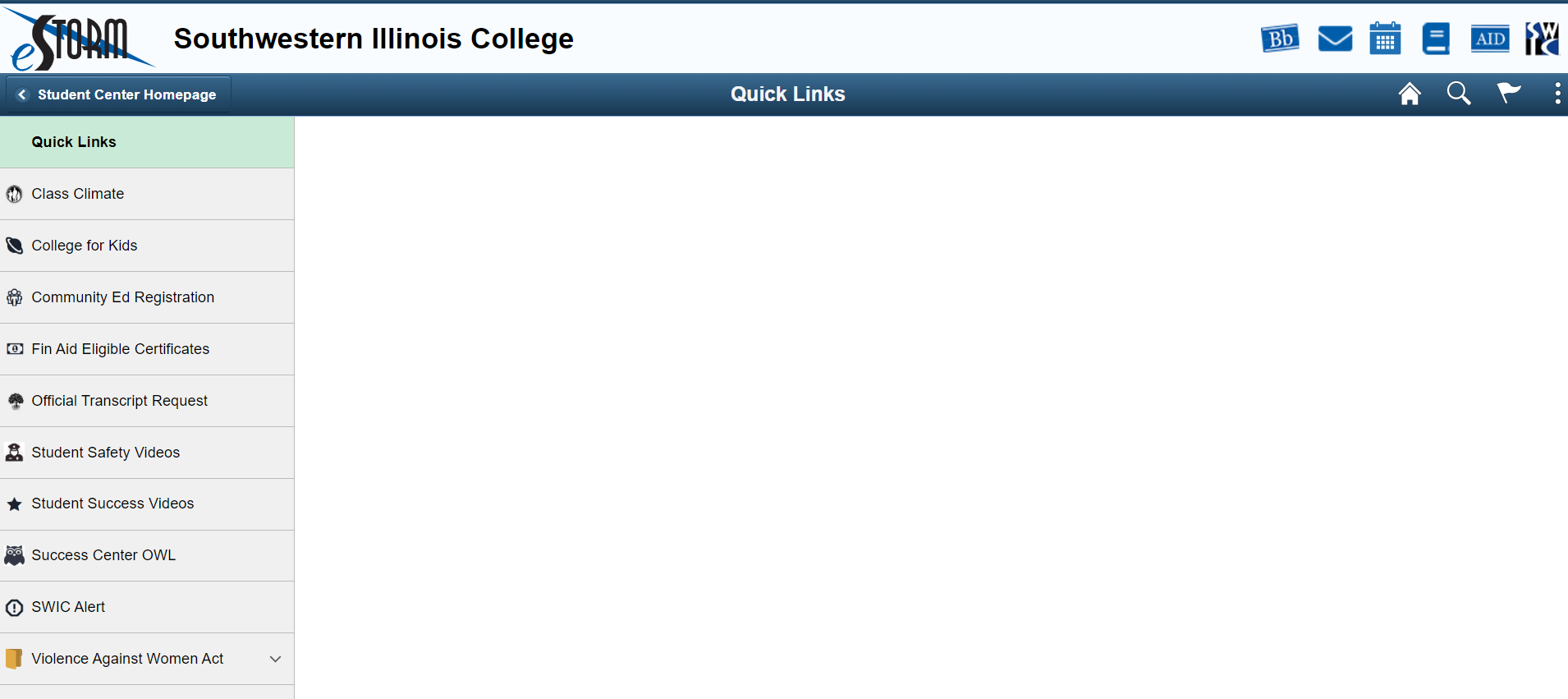 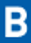 Where to check your Financial Aid

See your transcripts

Student safety videos

Student Success videos

Where to submit papers to have them reviewed by the Success Center

Register for SWIC Alert here
SWIC alert
Use your eStorm login to register for SWIC Alert 
This alerts you when the campus is closed due to weather, building issues, etc.
Alerts you when there is a situation on campus that you need to be aware of
Your registration for SWIC Alert is good for two years
If you change your contact information, please update your SWIC Alert
How to log in to Brightspace
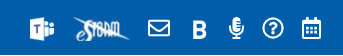 From SWIC webpages, 
click B in upper right corner
How to use Brightspace
Use your eStorm username and password to log in to Brightspace
All of your classes will be in Brightspace
You can find your course syllabi here as well as your instructor contact information
The Support Services drop down menu has links to Online Tutoring and After Hours Tutoring
Online Tutoring
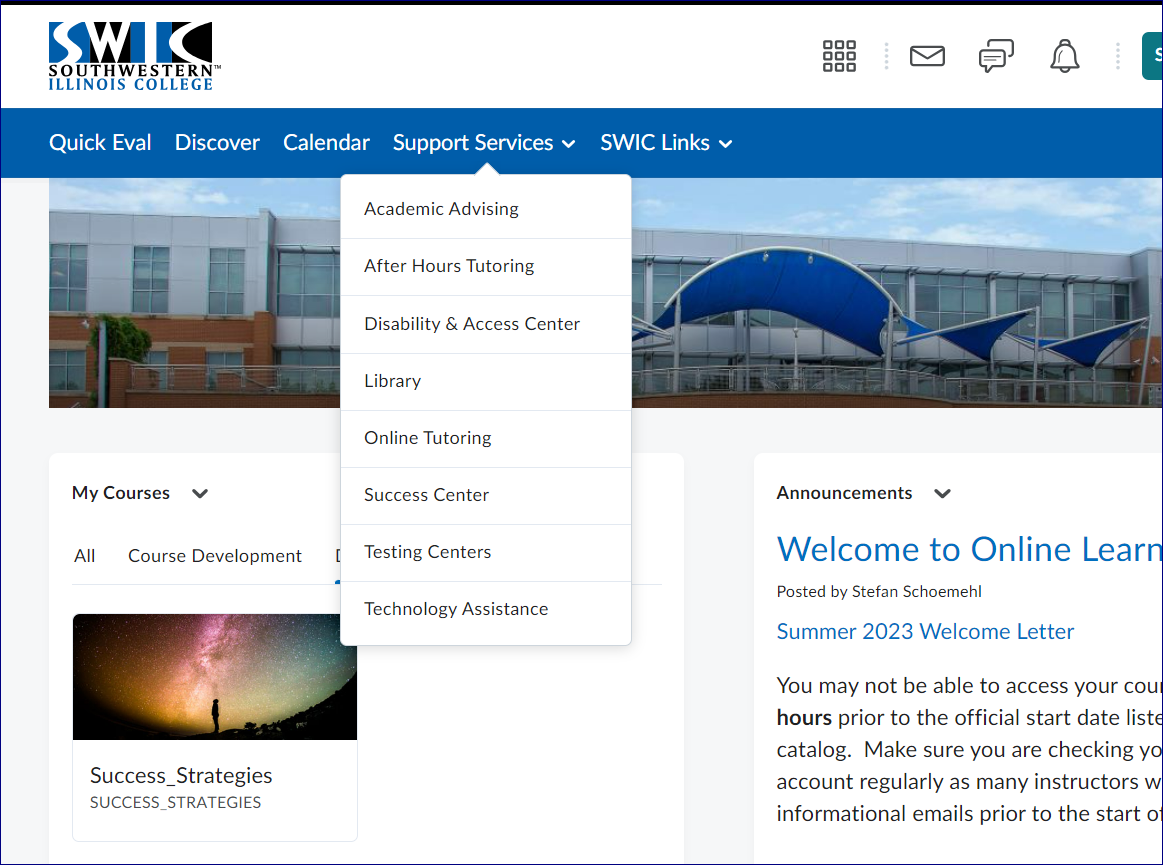 Click here to access online tutoring.
Online Tutoring is available through Microsoft Teams via same-day appointments.
Accessing Online Tutoring
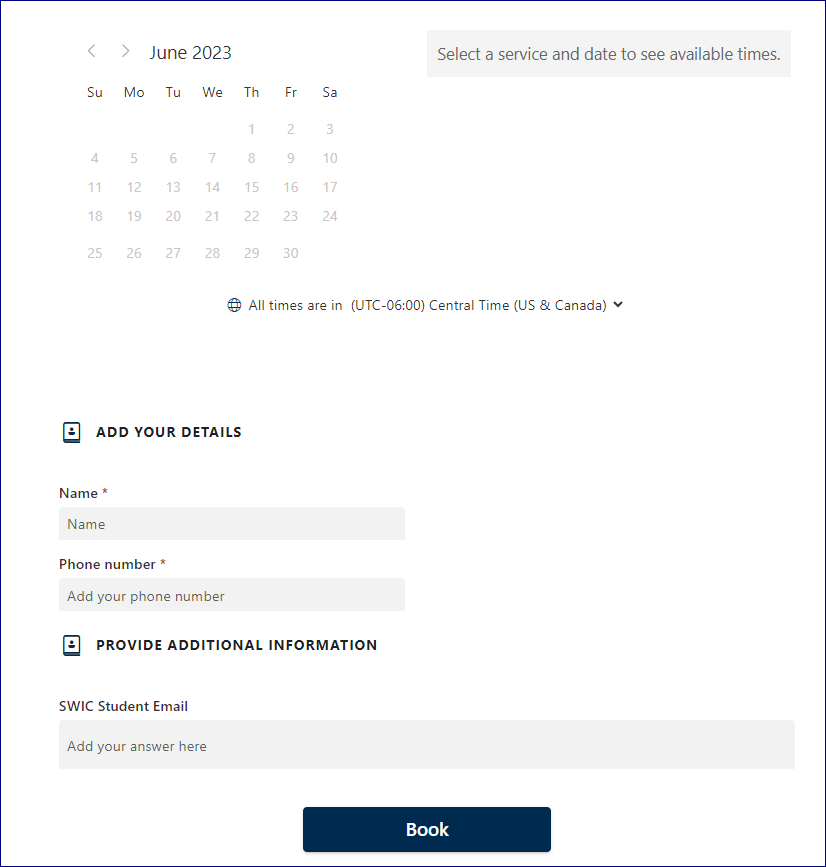 Online tutoring appointments can be scheduled through this page.

Choose the staff/subject area you would like, date, time, and add your details.
After Hours Tutoring
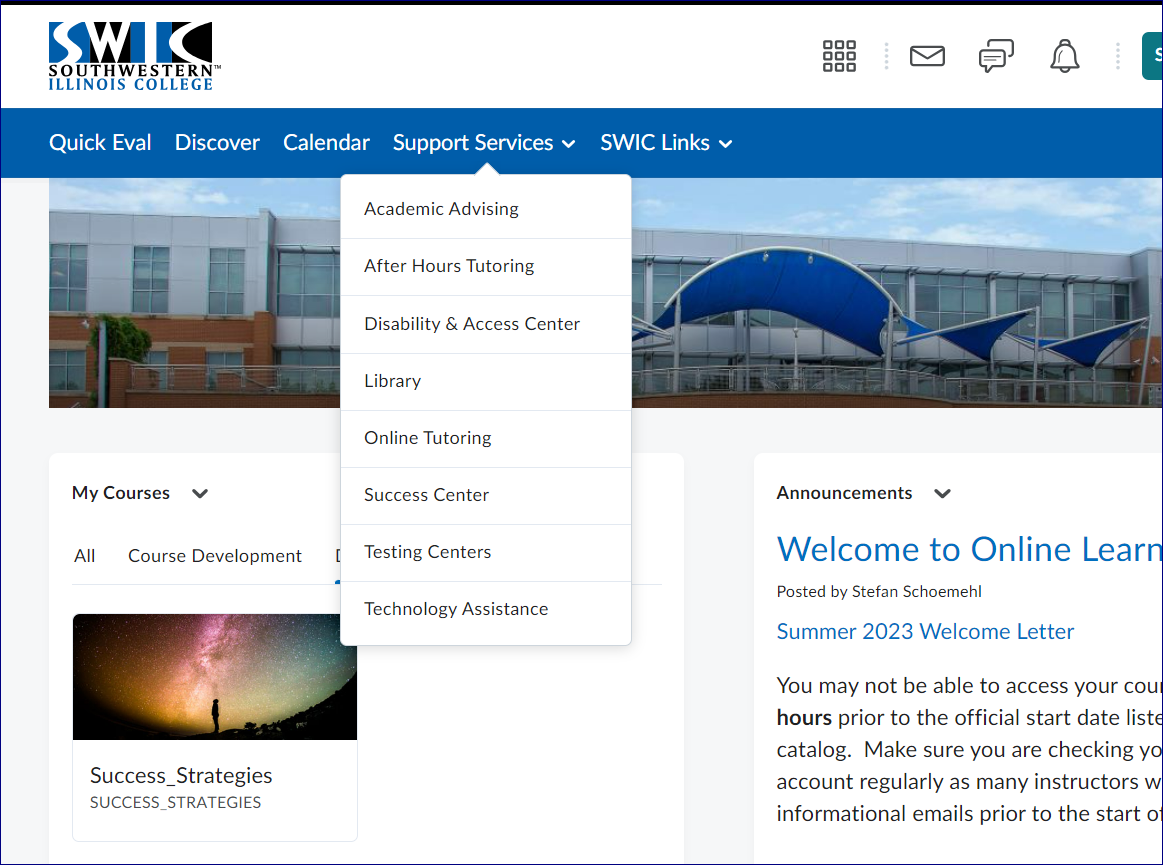 When the Belleville Success Center is closed, after hours tutoring is available during evenings and weekends.
Student email and Office365
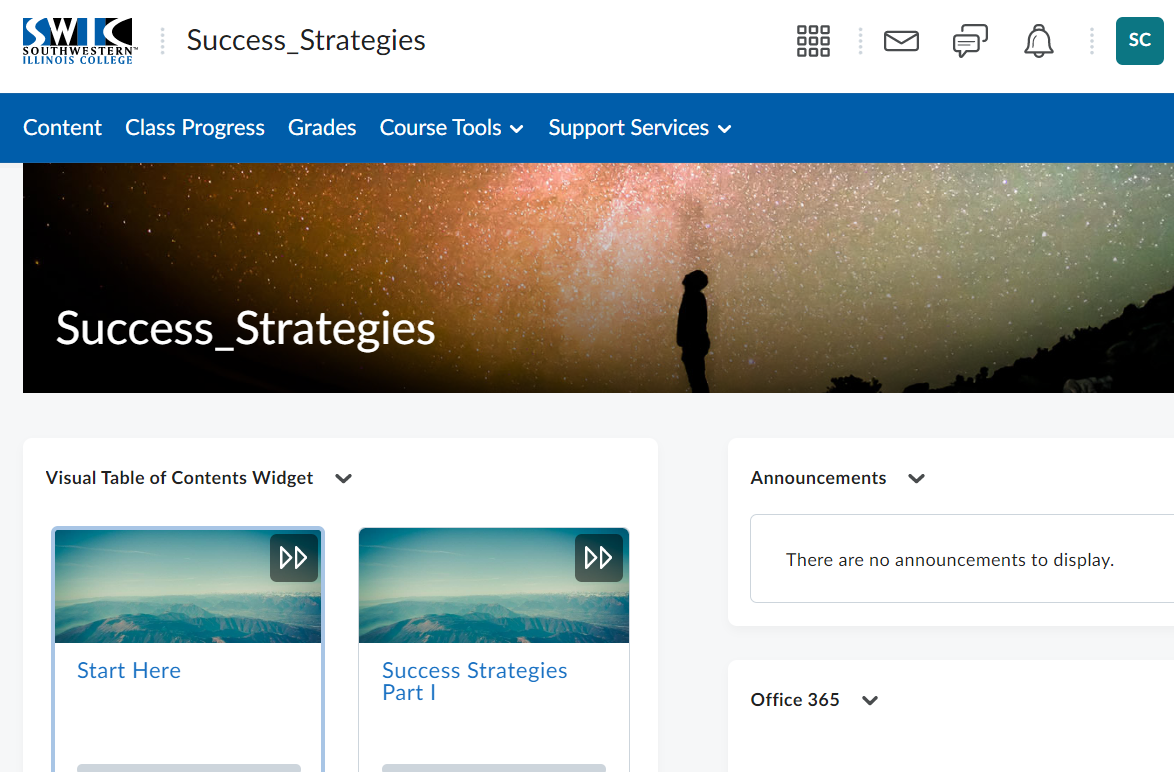 Click here to access your student email and Office365

Or add it as a widget on your Brightspace Homepage
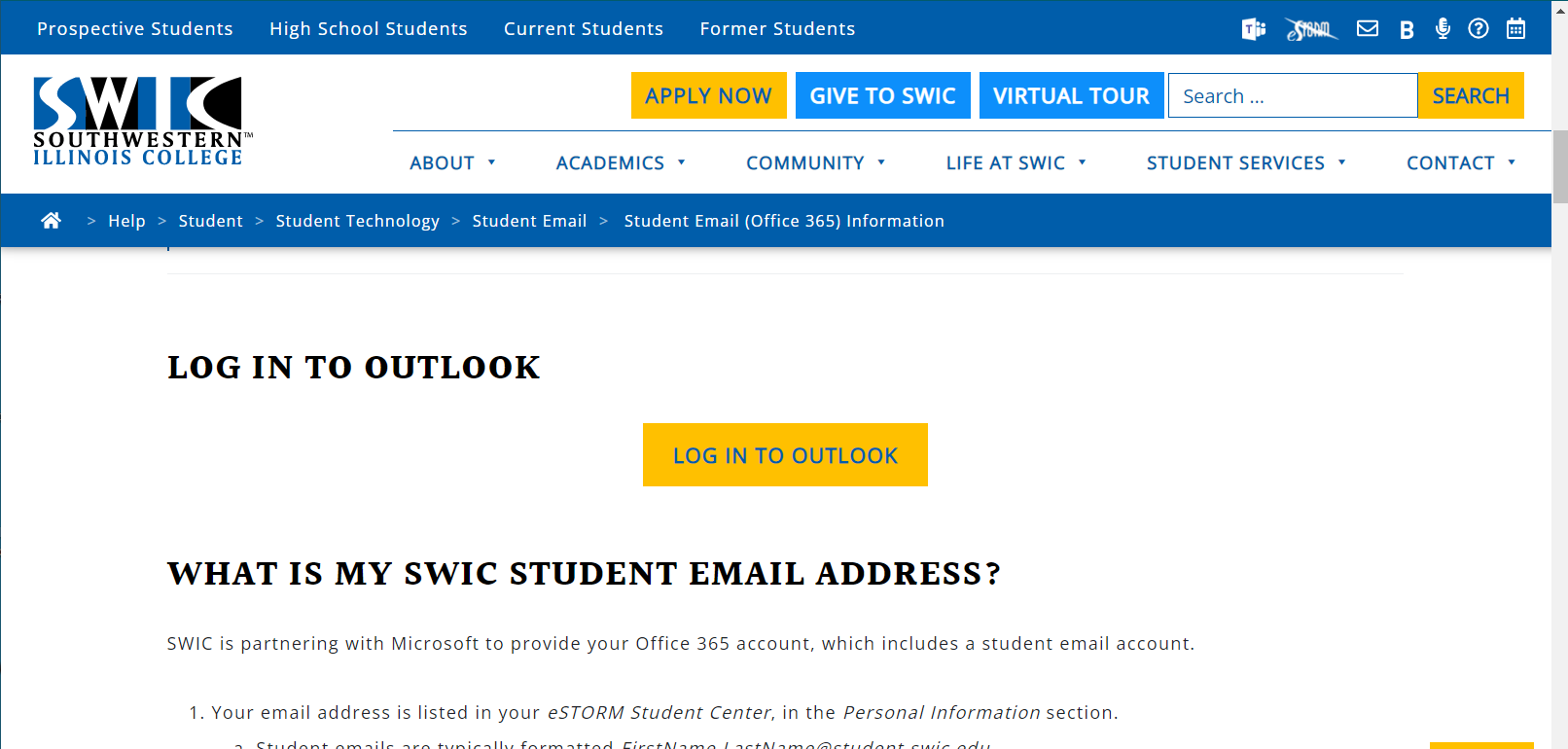 Scroll down until you see the LOG IN TO OUTLOOK and click on it
Using Office 365 Email
Connecting Office 365 to Brightspace
Copy and paste the link below to a web browser or Ctrl+Click to watch the tutorial.
https://screenpal.com/watch/c0hb2KVAZ7i
Office365 apps
Save your papers and files here
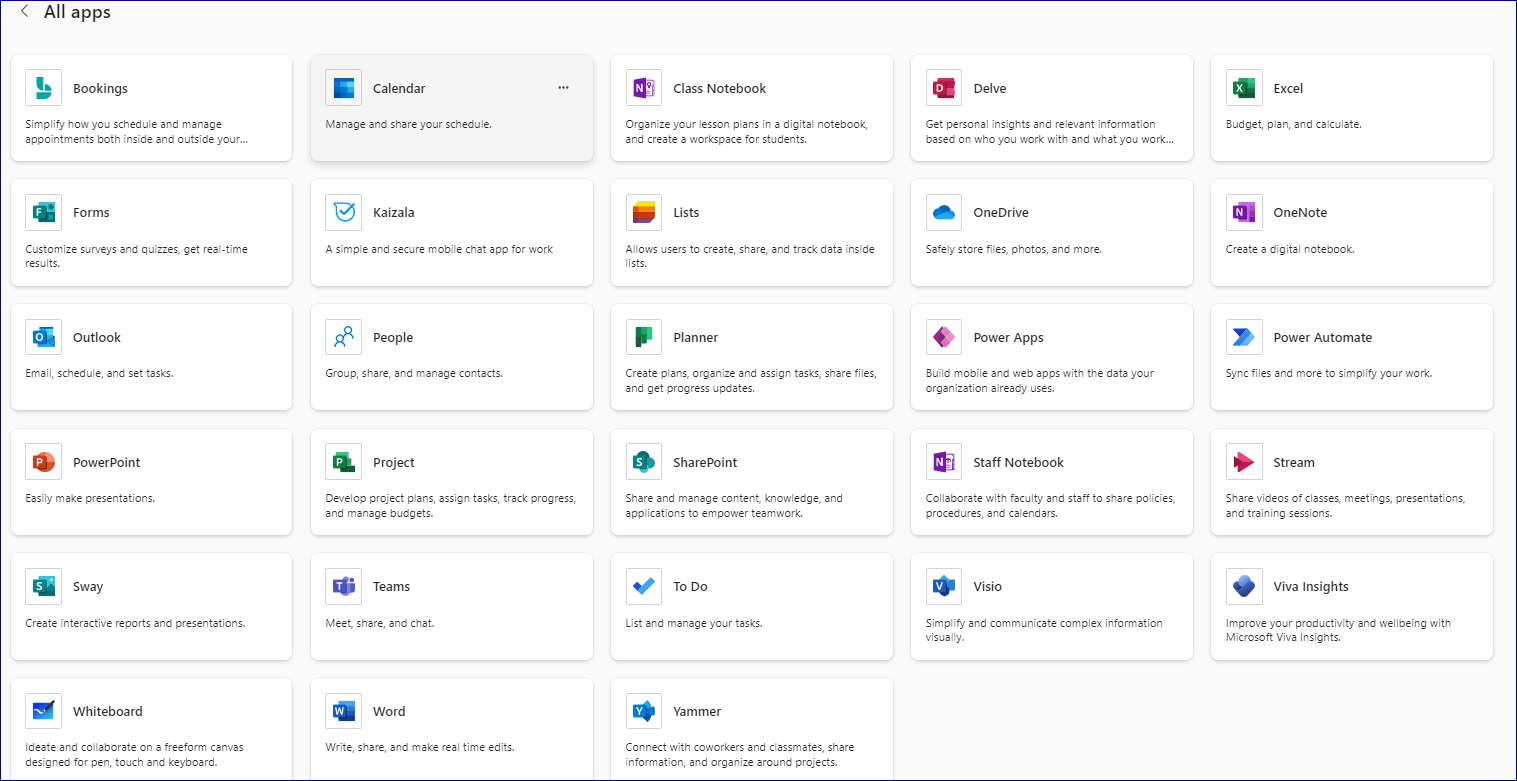 SWIC is now using Teams to access other SWIC students and instructors in an audio-video format
Teams home page
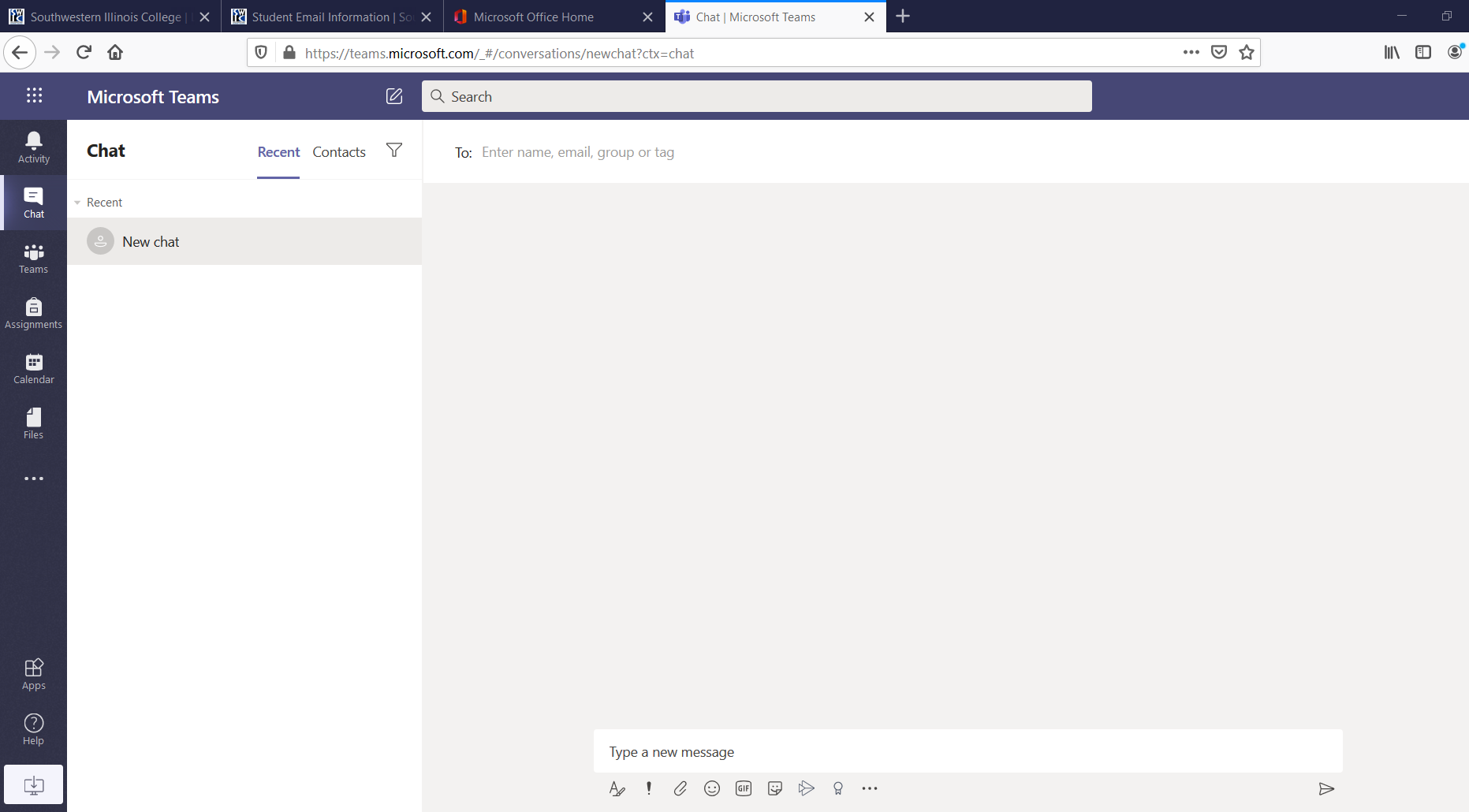 Enter instructor’s information and other student’s information to connect with them through Teams.
Begin your chat here
You can also access your SWIC technology here
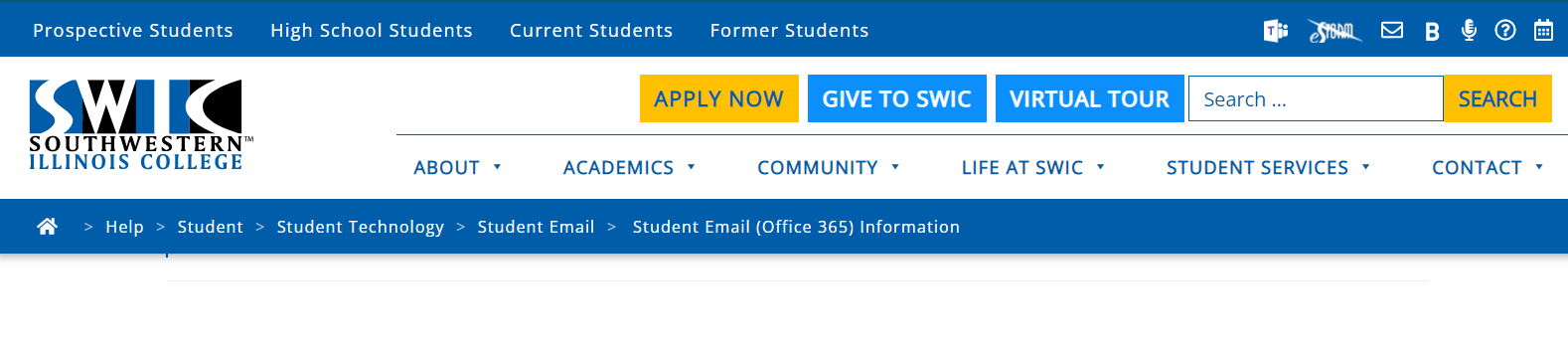 Questions?
If you have any questions about this presentation or need help with your classes, please contact the Success Center at:  
SuccessCenters@swic.edu 
or
618-222-5495 
The Success Center team at Belleville, Sam Wolf Granite City and Red Bud Campus Success Centers look forward to working with you!